স্বাগতম
পরিচিতি
সুজিৎ কুমার বিশ্বাস
সহকারি শিক্ষক
ছাতিয়ানতলা মাধ্যমিক বিদ্যালয়
বাঘারপাড়া, যশোর
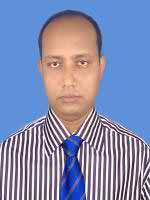 অষ্টম শ্রেণি
তৃতীয়  অধ্যায়
পরিমাপ
সময়: ৬০ মিনিট
শিখনফল
দেশীয়,ব্রিটিশ ও আন্তর্জাতিক পরিমাপ পদ্ধতি ব্যাখ্যা করতে পারবে এবং সংশ্লিষ্ট পদ্ধতির সাহায্যে দৈর্ঘ্য, ক্ষেত্রফল, ওজন ও তরল পদার্থের আয়তন নির্ণয় সংবলিত সমস্যার সমাধান করতে পারবে।
বিভাজিত শিখনফল
আন্তর্জাতিক পরিমাপ পদ্ধতি ব্যবহার করে দৈর্ঘ্য, ক্ষেত্রফল
সংবলিত সমস্যার সমাধান করতে পারবে।
চিত্রগুলো লক্ষ্য কর
ত্রিভুজক্ষেত্র
চতর্ভুজক্ষেত্র
পূর্বজ্ঞান যাচাই
আয়তক্ষেত্রের ক্ষেত্রফল নির্ণয়রে সূত্র কী?
ত্রিভুজক্ষেত্রের ক্ষেত্রফল নির্ণয়রে সূত্র কী?
জোড়ায় কাজ
৩মি
৬০মি
৩মি
৩মি
4০মি
৩মি
রঙিন অংশের ক্ষেত্রফল নির্ণয় কর।
একক কাজ
ত্রিভুজক্ষেত্র
ত্রিভুজটির ভূমি ৫৬মি. এবং ক্ষেত্রফল ২২৪ বর্গমি হলে উচ্চতা নির্ণয় কর।
সকলকে ধন্যবাদ